Institution Uses of HathiTrust
Jeremy York
University of Maine
May 24, 2013
Partnership
Arizona State University
Baylor University
Boston College
Boston University
Brandeis University
Brown University
California Digital Library
Carnegie Mellon University
Columbia University
Cornell University
Dartmouth College
Duke University
Emory University
Florida State University
Getty Research Institute
Harvard University Library
Indiana University
Iowa State University
Johns Hopkins University
Kansas State University
Lafayette College
Library of Congress
Massachusetts Institute of Technology
McGill University`
Michigan State University
New York Public Library
New York University
North Carolina Central
	University
University of Florida
University of Houston
University of Illinois
University of Illinois at Chicago
The University of Iowa
University of Kansas
University of Maryland
University of Miami
University of Michigan
University of Minnesota
University of Missouri
University of Nebraska-Lincoln
The University of North
	Carolina at Chapel Hill
University of Notre Dame
University of Pennsylvania
University of Pittsburgh
University of Utah
University of Vermont
University of Virginia
University of Washington
University of Wisconsin-	Madison
Utah State University
Vanderbilt University
Virginia Tech
Wake Forest University
Washington University
Yale University Library
North Carolina State
	University
Northwestern University
The Ohio State University
The Pennsylvania State
	University
Princeton University
Purdue University
Stanford University
Syracuse University
Texas A&M University
Tufts University
Universidad Complutense
	de Madrid
University of Alberta
University of Arizona
University of Calgary
University of California
	Berkeley
	Davis
	Irvine
	Los Angeles
	Merced
	Riverside
	San Diego
	San Francisco
	Santa Barbara
	Santa Cruz
The University of Chicago
University of Connecticut
University of Delaware
Digital Repository
Launched 2008
Initial focus on digitized book and journal content
10.7 million total volumes 
5.6 million book titles
278,000 serial titles
3.3 million volumes in the public domain (~31%)
Mission
To contribute to the common good by collecting, organizing, preserving, communicating, and sharing the record of human knowledge
Universal Library
HathiTrust
Common Goal
Single Entity, Many Partners
Collections and Collaboration
Comprehensive collection
Preservation…with Access
Repository centralized, yet open
Shared strategies
Copyright
Collection management, development
Preservation
Discovery / Use
Bibliographic Indeterminacy
Efficient user services
Public Good
Preservation...with Access
Long-term preservation
Bit-level and migration
Bibliographic search
Full-text search
Copyright review
Reading and download capabilities
Access for users who have print disabilities
Access to out of print and brittle books
Subject to terms and conditions at http://www.hathitrust.org/access_use#ic-access
Support beyond books and journals (pilots)
Content Sources
Language Distribution (1)
The top 10 languages make up ~86% of all content
Copyright Distribution
Copyright Review
CRMS US (since 2008)
Published in US, 1923-1963
245,305 reviewed
131,880 opened (~54%)

CRMS-World (since 2012)
Published non-US (UK, Canada, Australia, Spain)
44,746 reviewed
24,154 opened (~54%)

Permissions
Open access – 6,656
Additional Creative Commons – 5,542
Centralized...yet open
Print on demand
Linking from local catalogs
Collections
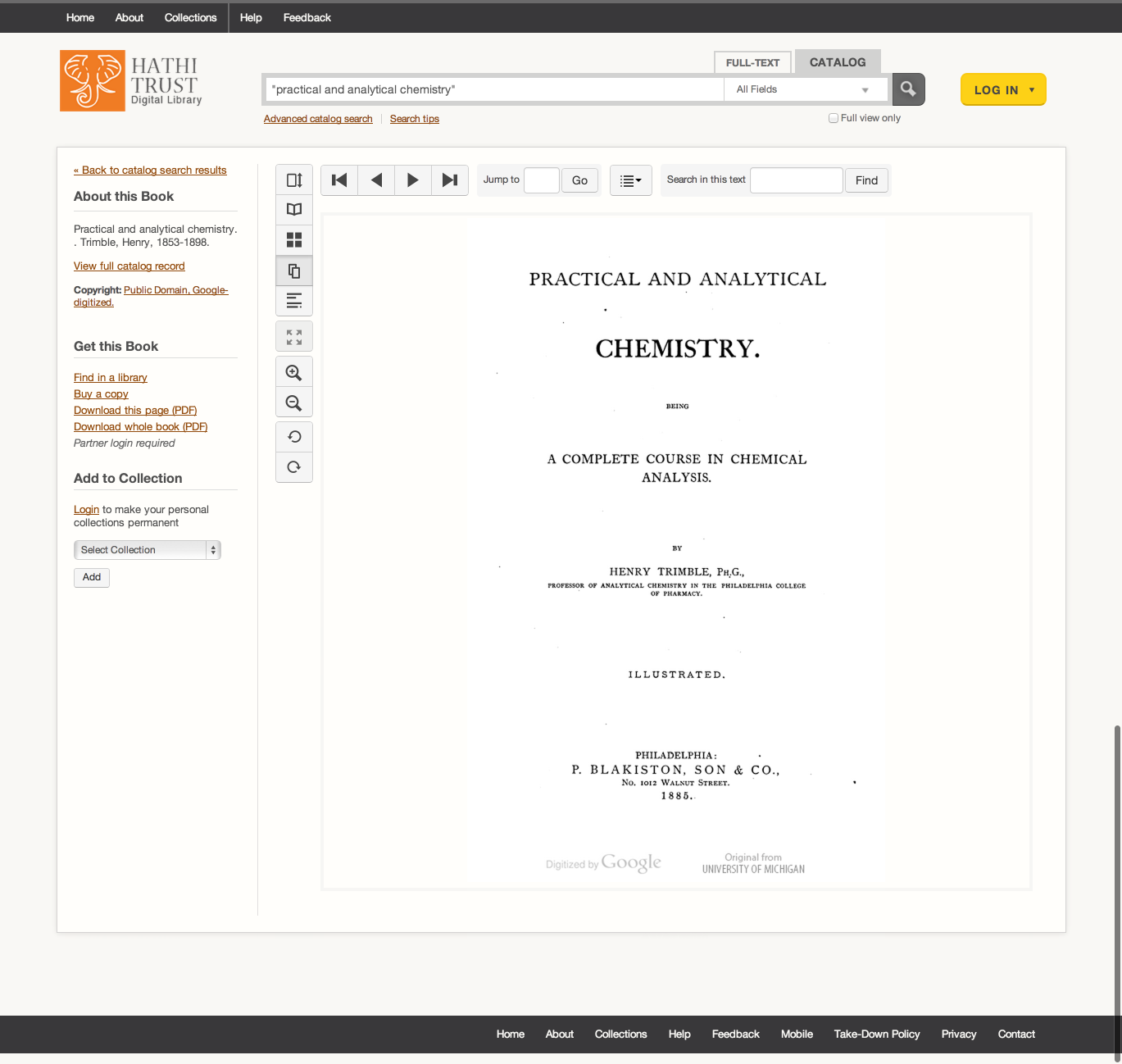 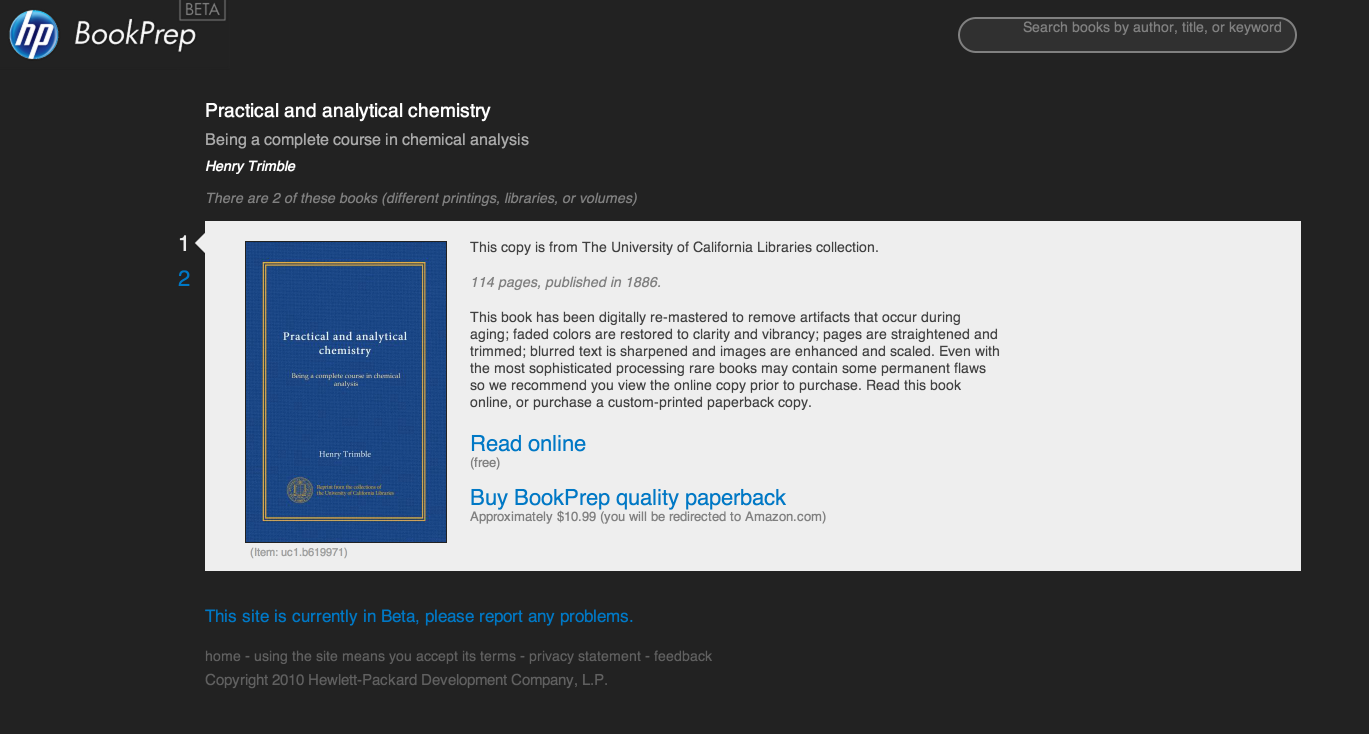 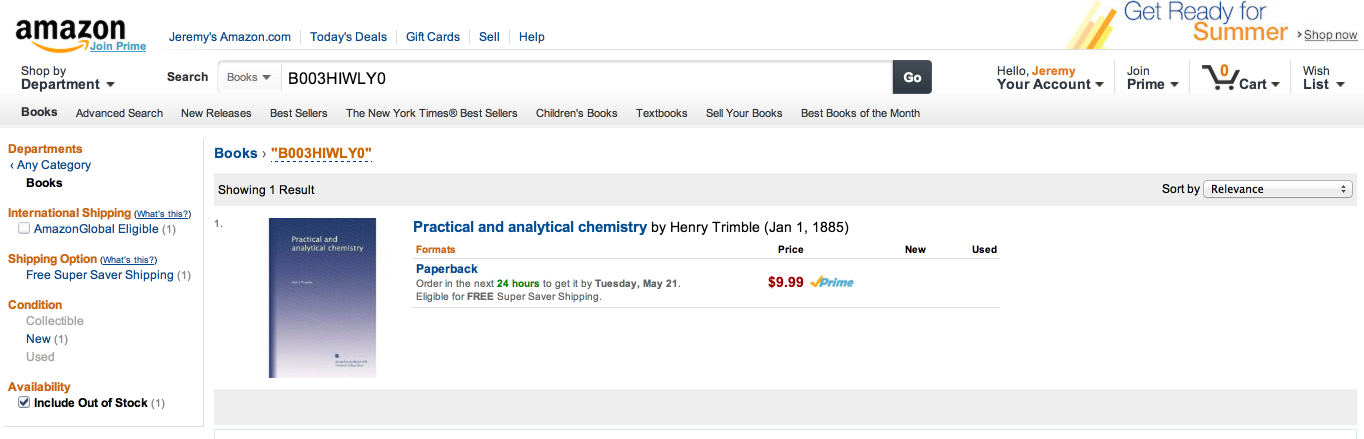 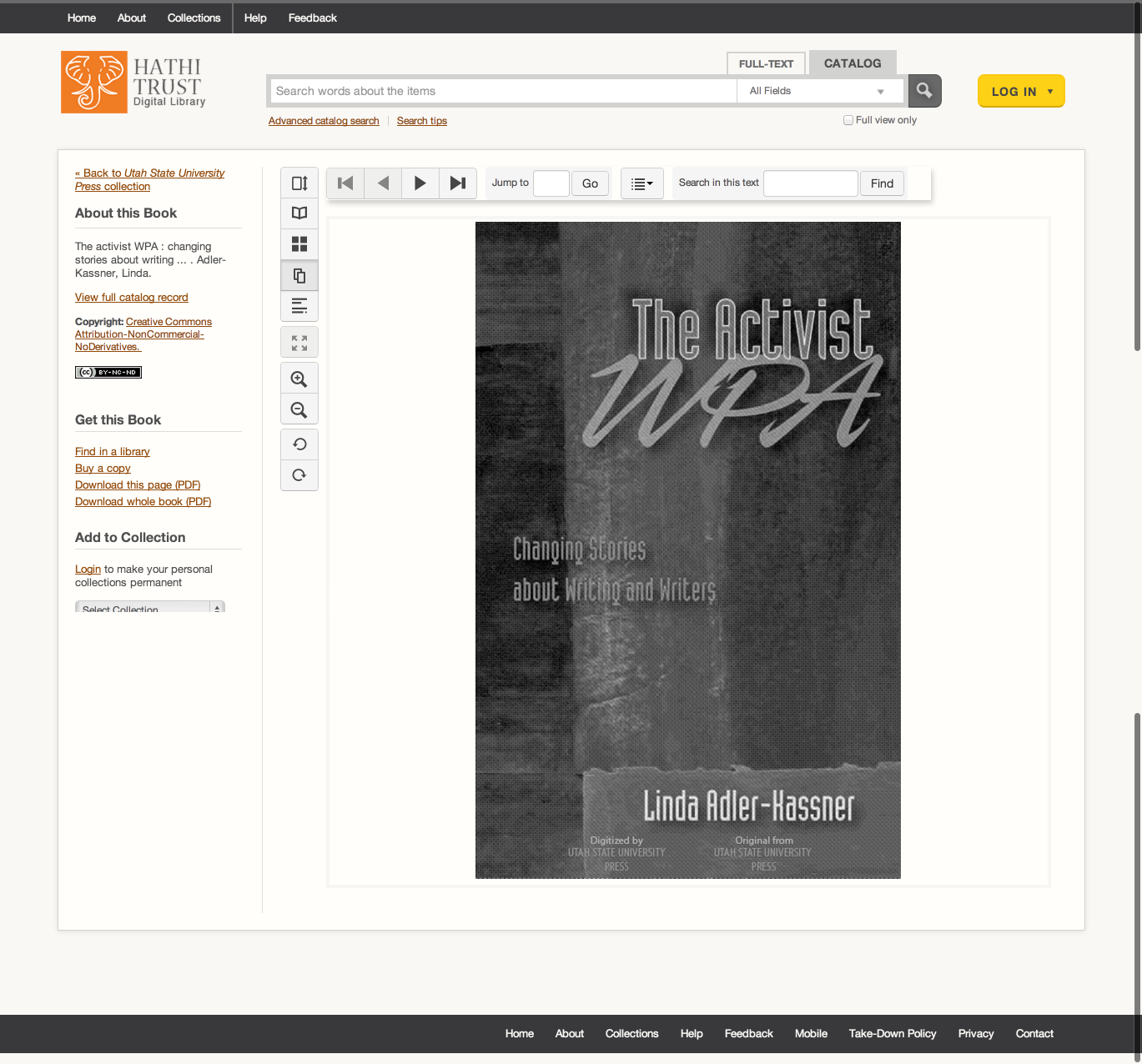 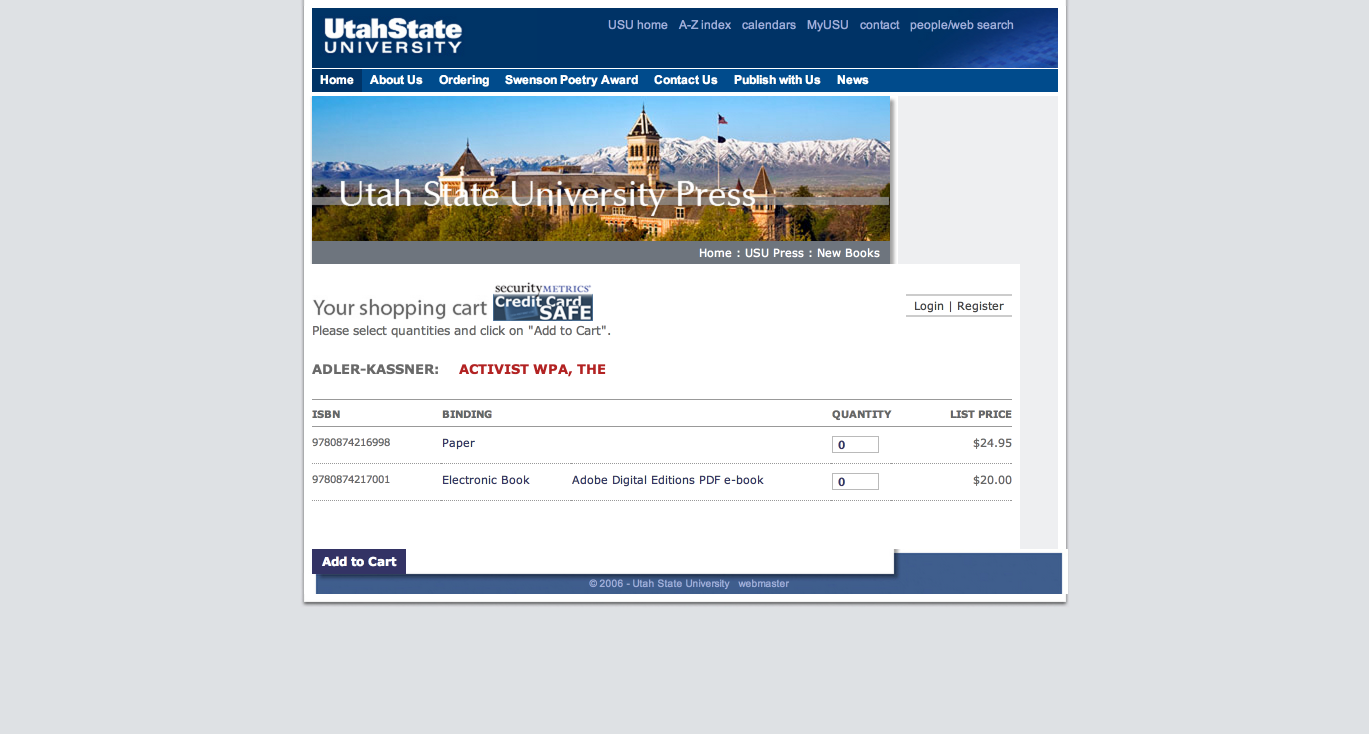 Linking in Local Catalogs
Bibliographic API
Volume and rights information
MARC records
http://www.hathitrust.org/bib_api
OAI
http://www.hathitrust.org/data
“Hathifiles”
http://www.hathitrust.org/hathifiles
Data API
Volume and rights information
Page images
OCR
http://www.hathitrust.org/data_api
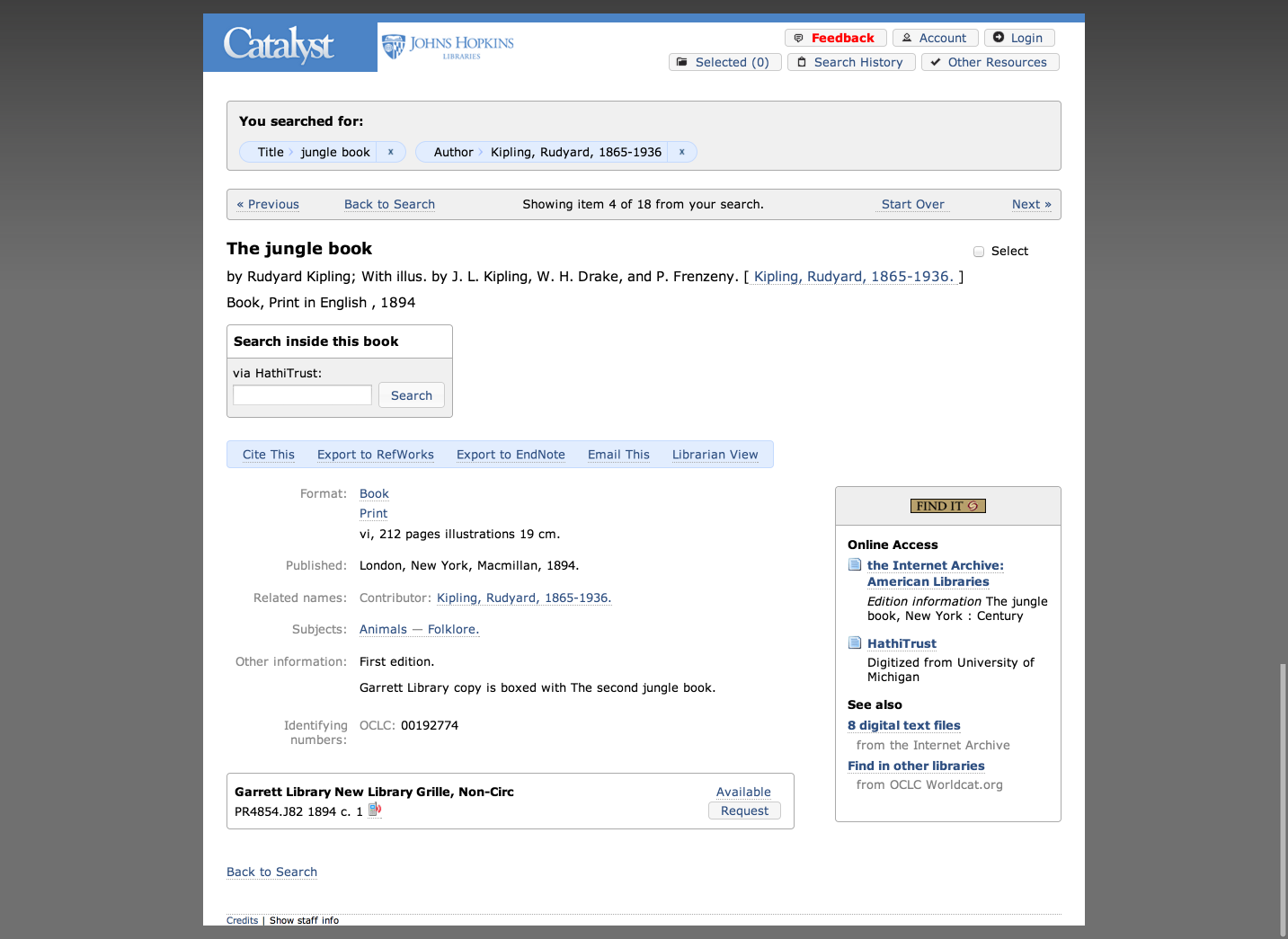 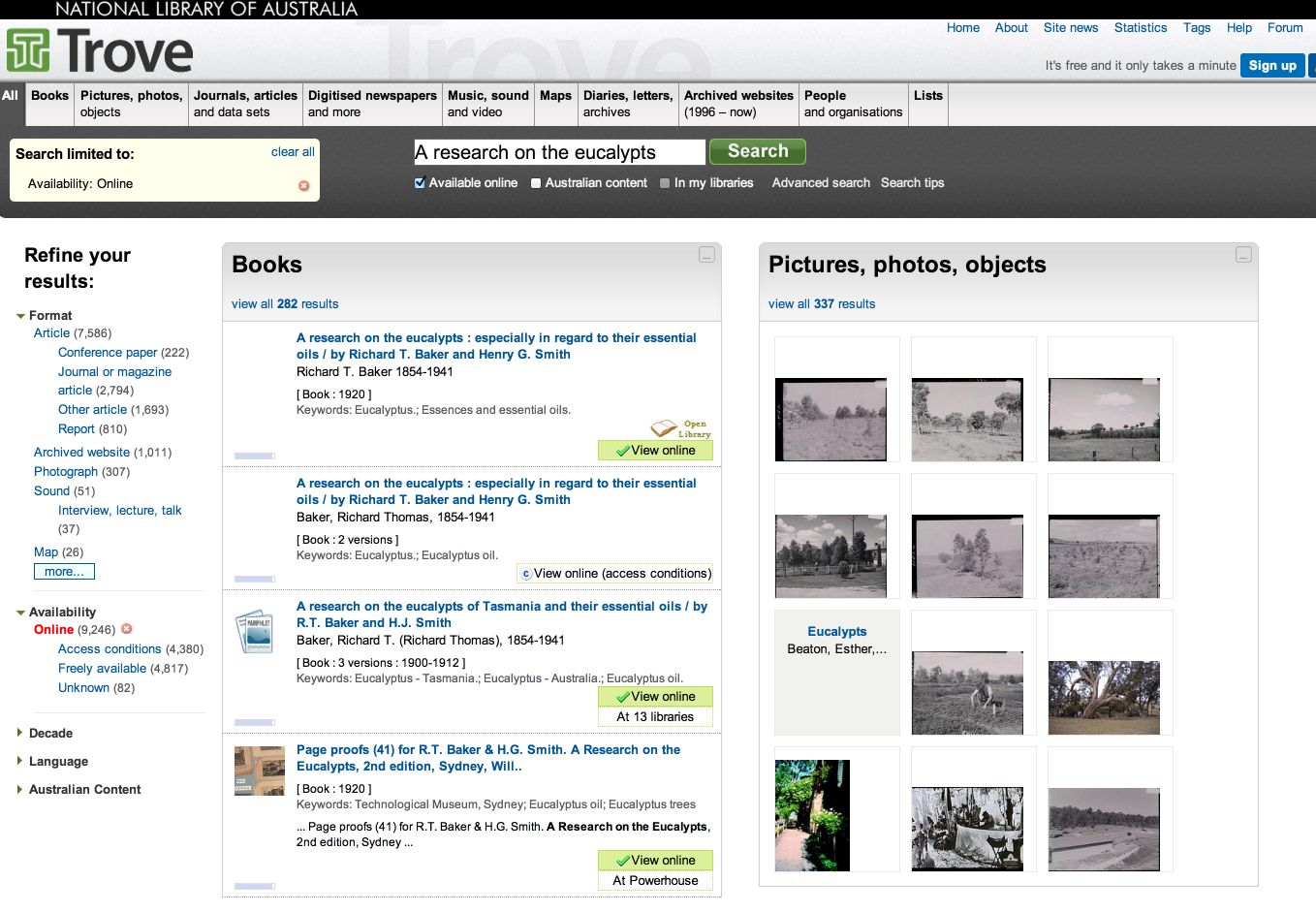 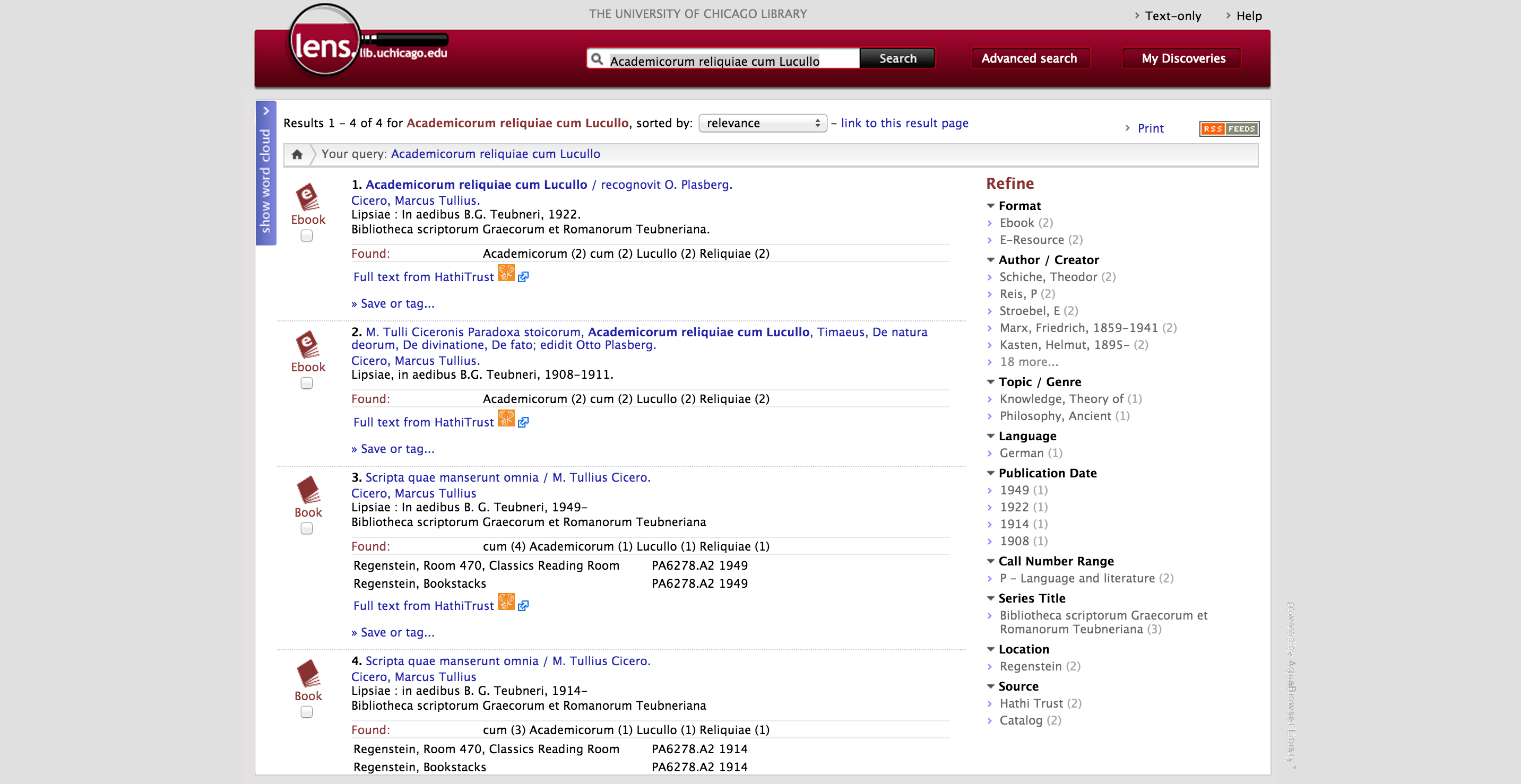 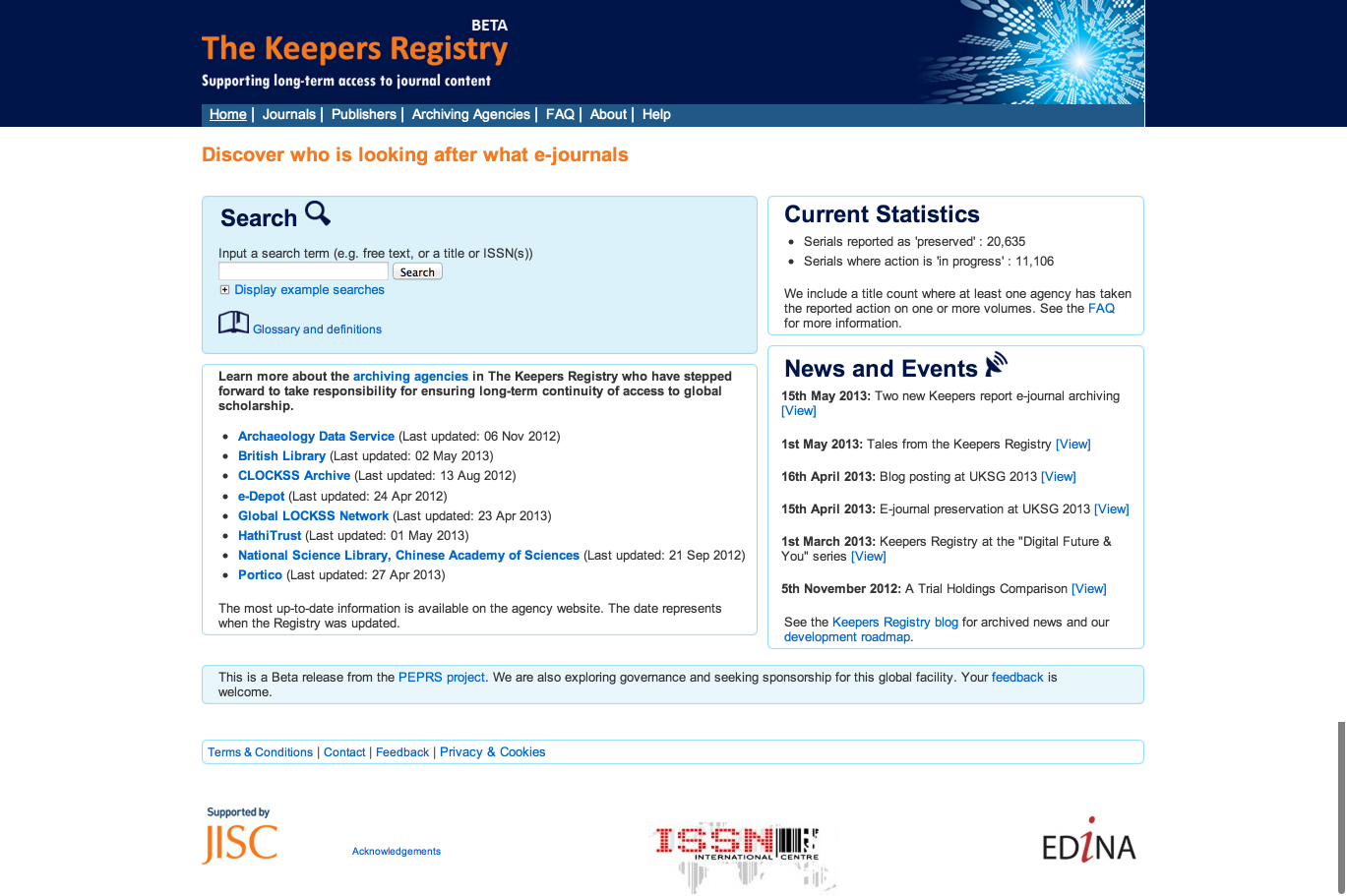 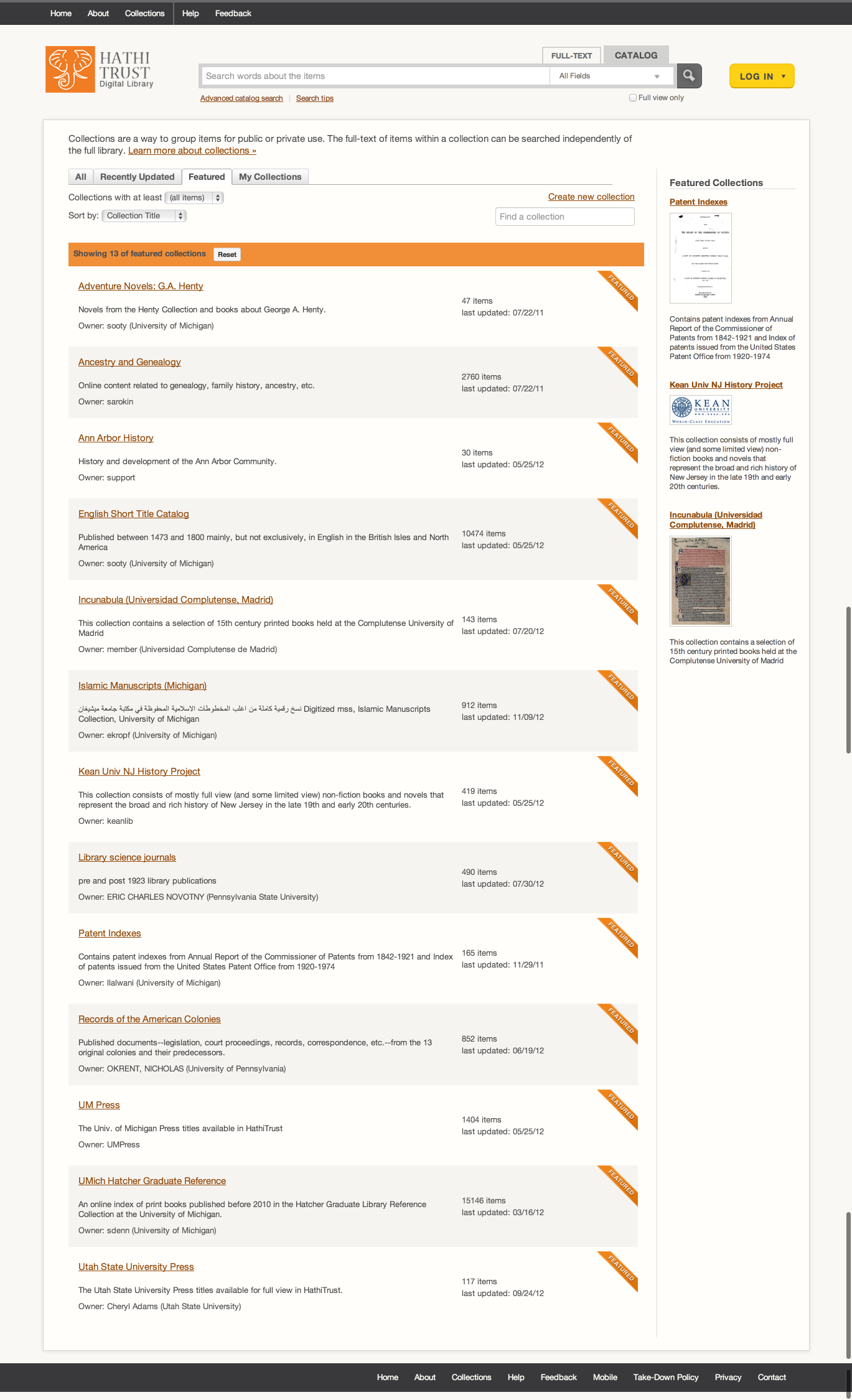 Collections
Collection Examples
Physical spaces
Collections within HathiTrust
English Short Title Catalog
USU Press, UM Press
Islamic Manuscripts
Incunabula (Universidad Complutense de Madrid)
Collections drawn from the collection
Patent Indexes
19th cen cookbooks
Dictionaries
Anarchism pamphlets
Historical and topical collections
Datasets
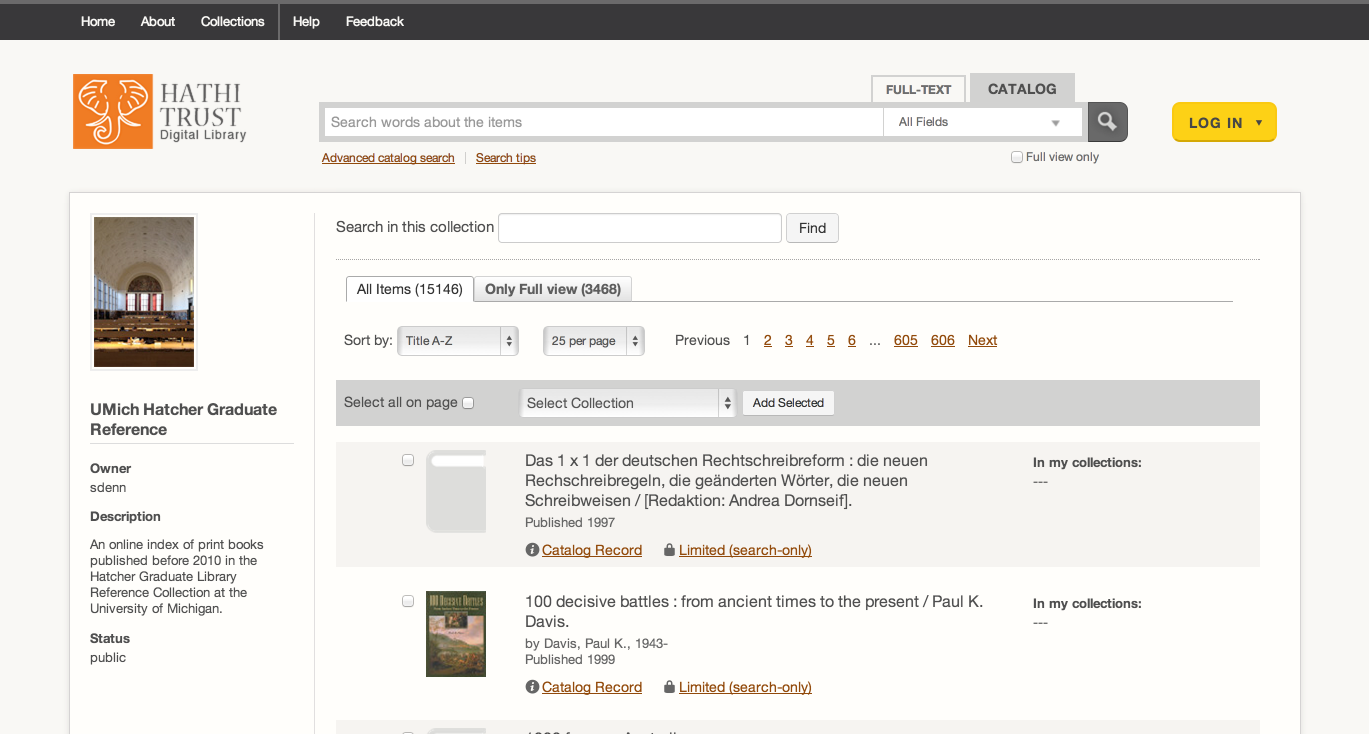 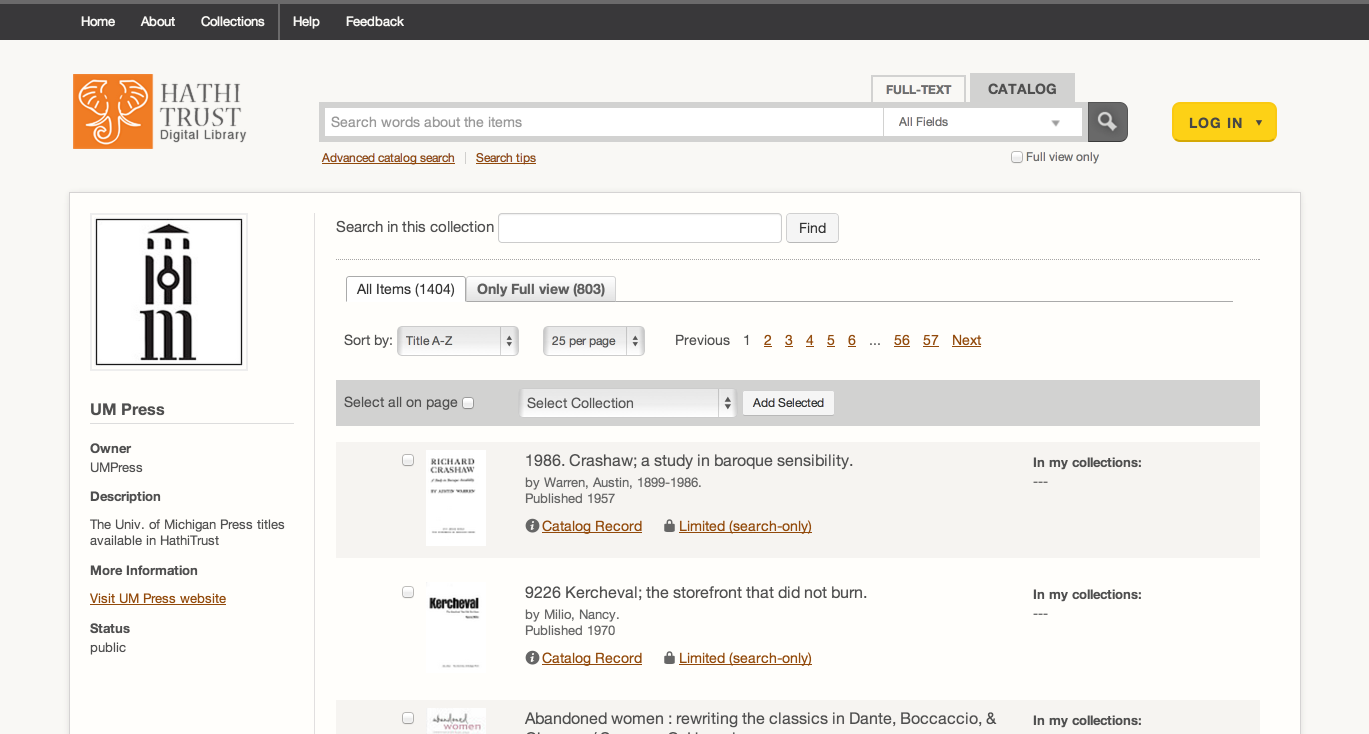 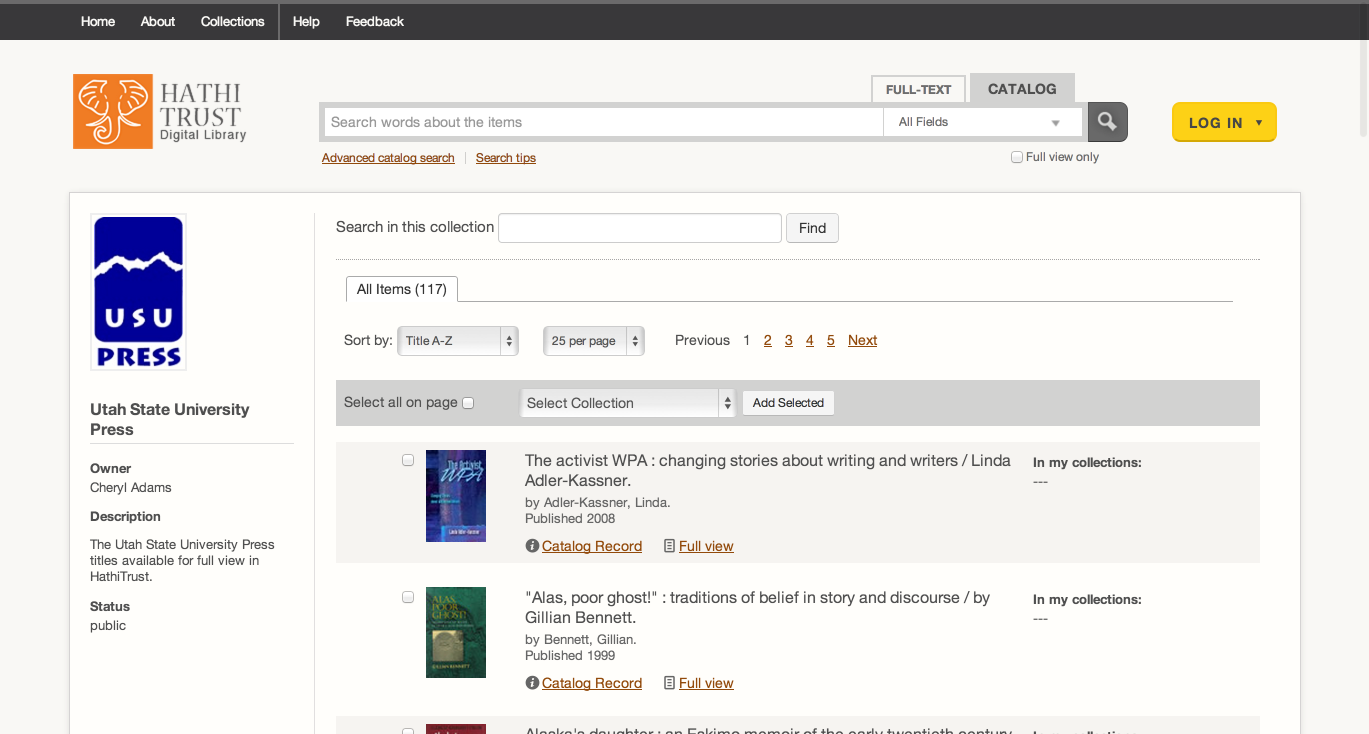 Library Collections
Use in digitization planning
Use in collection management, development, analysis
Collection analysis
Holdings data
Print monographs archive
How to find out more
About: http://www.hathitrust.org/about
Twitter: http://twitter.com/hathitrust
Facebook: http://www.facebook.com/hathitrust
Monthly newsletter: 
http:www.hathitrust.org/updates
RSS http://www.hathitrust.org/updates_rss
Contact us: feedback@issues.hathitrust.org
Blogs: http://www.hathitrust.org/blogs
Large-scale Search
Perspectives from HathiTrust